АНАЛІЗ ПЛАТОСПРОМОЖНОСТІ ТА ЛІКВІДНОСТІПІДПРИЄМСТВА
ЛЕКЦІЯ № 5
Питання лекції:
1. Економічний зміст категорій «ліквідність» і «платоспроможність»
2. Аналіз ліквідності балансу
3. Система відносних показників оцінювання ліквідності та платоспроможності підприємства
У Міжнародних стандартах фінансової звітності зазначається, що інформація стосовно ліквідності та платоспроможності використовується для прогнозування можливостей підприємства вчасно виконувати свої фінансові зобов’язання. При цьому ліквідність стосується наявності грошових коштів у найближчому майбутньому після виконання платіжних зобов’язань певного періоду, а платоспроможність пов’язана із забезпеченістю грошовими коштами упродовж більш тривалого періоду для вчасного виконання зобов’язань.
У Методичних рекомендаціях щодо виявлення ознак неплатоспроможності підприємства та ознак дій з приховування банкрутства, фіктивного банкрутства чи доведення до банкрутства (затверджених наказом Міністерства економіки України № 14 від 19.01.2006 р., у редакції наказу Міністерства економіки України № 1361 від 26.10.2010 р.) дається таке визначення:

	Платоспроможність (ліквідність) – один з основних якісних показників діяльності підприємства, що визначає спроможність підприємства здійснювати платежі, розраховуватися з боргами в необхідному обсязі та в зазначений термін наявними у нього коштами або такими, які безперервно поповнюються за рахунок його діяльності.
Ліквідність – це спроможність майна безперешкодно перетворюватися на гроші. В економічній літературі розрізняють такі категорії: ліквідність активів, ліквідність балансу та ліквідність підприємства.
[Speaker Notes: Рис. Механізм дії класичного факторингу]
Під ліквідністю активу розуміють його здатність перетворюватися на гроші, а ступінь ліквідності визначається тривалістю періоду, протягом якого ця трансформація може бути здійснена.
	Ліквідність балансу – це ступінь покриття зобов’язань підприємства його активами, строк перетворення яких у гроші відповідає строку погашення зобов’язань.
	Ліквідність підприємства – більш широке за змістом поняття, ніж ліквідність балансу. Основна формальна ознака ліквідності підприємства – перевищення (у вартісній оцінці) оборотних активів над поточними зобов’язаннями і забезпеченнями.
	Платоспроможність – це наявність у підприємства грошей та їх еквівалентів, достатніх для розрахунків за поточною кредиторською заборгованістю, яка потребує негайного погашення.
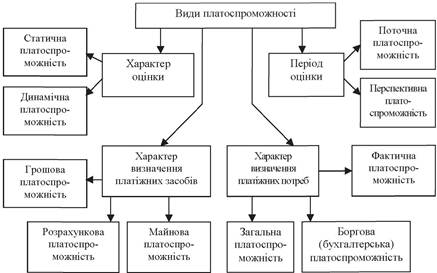 [Speaker Notes: Рис. 4.1. Напрями аналізу фінансової стійкості]
І етап. Групування активів балансу за ознакою рівня ліквідності (табл. 1)
ІІ етап. Групування пасивів балансу за ознакою терміновості сплати, тобто строків погашення зобов’язань і забезпечень
ІІІ етап. Побудова розрахункової таблиці, у якій шляхом порівняння величин відповідних груп активів і пасивів (А1–П1, А2–П2, А3–П3) визначаються надлишки (нестачі) платіжних засобів для покриття зобов’язань і забезпечень.

ІV етап. На підставі інформації розрахункової таблиці формулювання висновку щодо характеру ліквідності балансу підприємства:
а) баланс є абсолютно ліквідним, якщо одночасно виконуються такі умови:
А1  П1;
А2  П2;
А3 П3;
А4  П4
б) ліквідність балансу меншою або більшою мірою відрізняється від абсолютної, якщо не виконується одна або дві умови;
в) баланс є неліквідним, якщо не виконується жодна умова.
V етап. Загальний показник 
ліквідності (Лзаг) :
де ПВа та ПВп – питома вага відповідних груп активів і пасивів у
 їх загальному підсумку.

Нормативне значення: Л заг > 1
Економічна інтерпретація: Показує відношення суми 
всіх платіжних засобів до суми всіх платіжних 
зобов'язань з урахуванням їх ліквідності
Розрахунок та оцінка показників ліквідності та платоспроможності

1. Робочий капітал

РК = ОбА – ПЗ


Умовні позначення: ОбА – оборотні активи; ПЗ – поточні зобов’язання

Нормативне значення: РК > 0 

Економічна інтерпретація: характеризує суму оборотних засобів, що залишиться у розпорядженні підприємства після погашення всіх поточних зобов'язань
2. Коефіцієнт покриття (загальний коефіцієнт ліквідності, коефіцієнт поточної ліквідності) (Кп)
або
Кп = (А1 + А2 + А3)/(П1 + П2)
Нормативне значення: Кп >2. Для українських підприємств теоретичне значення показника 1,5-2,5
Економічна інтерпретація: характеризує достатність оборотних засобів для покриття поточної заборгованості
3. Коефіцієнт швидкої ліквідності (Кшл)
Кшл = (А1 + А2) / (П1 + П2)
Нормативне значення: Кшл >1

Економічна інтерпретація: показує, яка частина поточних зобов’язань може бути погашена не тільки за рахунок грошових коштів, але й за рахунок очікуваних фінансових надходжень
4. Коефіцієнт абсолютної ліквідності (Кал)
або
Кал = А1 / (П1 + П2)
Нормативне значення: Кал > 0,2

Економічна інтерпретація: характеризує негайну готовність підприємства погасити поточні зобов’язання і визначається як відношення суми грошових коштів підприємства та поточних фінансових інвестицій до суми поточних зобов’язань
5. Частка оборотних засобів у активах (ЧОбА)
Економічна інтерпретація: показує питому 
вагу оборотних активів у майні підприємства
6. Загальний показник платоспроможності (К пп)
або
Нормативне значення: > 1
Економічна інтерпретація: характеризує співвідношення оборотних засобів і залученого капіталу
7. Інтегральний показник платоспроможності (Піп)
Нормативне значення: Піп > 3,0
Економічна інтерпретація: дозволяє в цілому оцінити платоспроможність підприємства
Розглянуті коефіцієнти ліквідності хоча й відіграють важливу роль в аналізі платоспроможності підприємства, вони мають і недоліки, а саме:
⇒ статичність: показники розраховуються на підставі інформації балансу, яка характеризує майновий стан підприємства на певну дату;
⇒ можливість завищення значень показників унаслідок включення до складу оборотних активів неліквідних їх видів, наприклад, неліквідних запасів товарно-матеріальних цінностей, простроченої дебіторської заборгованості. З цієї причини підприємство може мати високі значення коефіцієнтів ліквідності, а насправді бути неплатоспроможним;
⇒ наявність потенційних зобов’язань, які не відображаються у балансі та не враховуються під час розрахунку коефіцієнтів ліквідності;
⇒ недостатня інформативність для прогнозування майбутніх грошових надходжень і платежів, а саме це є одним із головних завдань аналізу платоспроможності.
Оперативний аналіз платоспроможності
	Оцінювання статичної платоспроможності за даними балансу (звіту про фінансовий стан) із використанням коефіцієнтів ліквідності не дає змоги реально впливати на рівень платіжних можливостей. Тому важливим є оперативний аналіз платоспроможності, мета якого полягає у передбаченні можливих негативних відхилень у рівні поточної платіжної спроможності підприємства та запобіганні їм.
	Поточна платоспроможність суб’єкта господарювання оцінюється під час проведення внутрішнього оперативного фінансового аналізу, коли
порівнюються суми платіжних засобів зі строковими зобов’язаннями.
До платіжних засобів відносяться:
- гроші та їх еквіваленти;
- поточні фінансові інвестиції (короткострокові цінні папери, які можна швидко реалізувати);
- частина поточної дебіторської заборгованості, щодо якої є впевненість надходження у визначений час.
До строкових зобов’язань належать поточні зобов’язання, строк повернення яких настав:
- короткострокові кредити банків;
- поточна кредиторська заборгованість за товари, роботи, послуги;
- поточна кредиторська заборгованість за розрахунками з бюджетом тощо.
Перевищення платіжних засобів над строковими зобов’язаннями свідчить про поточну платоспроможність підприємства. За цими даними визначається коефіцієнт оперативної платоспроможності як відношення суми платіжних засобів до суми строкових зобов’язань, строк повернення яких настав.
З метою оперативного аналізу динамічної платоспроможності підприємства, своєчасного контролю за надходженням коштів від реалізації продукції (товарів, робіт, послуг), у результаті погашення поточної дебіторської заборгованості та іншими надходженнями, а також контролю за виконанням строкових платіжних зобов’язань перед постачальниками та іншими кредиторами, складаються платіжні календарі. 
	 У цих документах, з одного боку, відображаються наявні грошові кошти та очікувані суми надходження платіжних засобів, з іншого – строкові платіжні зобов’язання на відповідний період.
Платіжні календарі складають на тиждень, декаду, місяць, що залежить від стану платоспроможності суб’єкта господарювання. Якщо підприємство має стійку поточну платоспроможність, то платіжні календарі складають рідше; якщо є проблеми в розрахунково-платіжних відносинах, то подібні розрахунки роблять частіше.
Для складання платіжного календаря використовують:
􀂃 матеріали про обсяги виробництва і реалізації продукції (товарів, робіт, послуг);
􀂃 кошторис витрат на виробництво;
􀂃 договори на постачання матеріальних ресурсів;
􀂃 документи з виплати заробітної плати, премій;
􀂃 встановлені податковою службою строки внесення платежів до державного і місцевого бюджетів;
􀂃 кредитні угоди з банками (строки одержання та повернення кредитів і сплати процентів за користування ними);
􀂃 дані бухгалтерського обліку про стан поточної дебіторської та поточної кредиторської заборгованості;
􀂃 виписки з банківських рахунків;
􀂃 оперативні дані з відділів постачання, збуту, інших підрозділів про надходження коштів на підприємство у відповідні строки та потребу в коштах, що виникає у певний період.
Рис.  Послідовність складання платіжного календаря
Таблиця 8.5
Платіжний календар на __________ , грн.
(період)
Платіжні календарі дають змогу оперативно регулювати платежі, уточнювати фінансові завдання згідно з досягнутими виробничо-фінансовими результатами, своєчасно запобігати утворенню розриву між витратами і ресурсами. 
	Якщо буде виявлено, що надходження грошових коштів не покриває витрати, то вишукують додаткові джерела, наприклад: мобілізація внутрішніх ресурсів за рахунок прис корення відвантаження продукції, ліквідації недоліків у сфері фінансових розрахунків зі споживачами; кредити банку; фінансова допомога. Водночас проводиться пошук можливостей скорочення видатків. Контролюючи зміни в надходженні та витрачанні грошових коштів за окремими статтями, з’ясовують причини і вживають заходи, спрямовані на підвищення рівня поточної платоспроможності.
Оскільки платоспроможність – це здатність підприємства сплачувати кошти за зобов’язаннями, що настали і потребують термінового погашення, необхідно об’єктивно підходити до планування грошових потоків.
	Вважається, що у підприємства має бути залишок грошей, який дорівнює різниці між поточною кредиторською заборгованістю всіх видів, строки сплати якої настають протягом певного найближчого періоду (наприклад, тижня або декади), і поточною дебіторською заборгованістю на користь підприємства, платежі за якою очікуються у той самий період.
З метою своєчасного виявлення тенденцій формування незадовільної структури балансу в прибутково працюючих суб’єктів підприємницької діяльності та вжиття попереджувальних заходів, спрямованих на запобігання
банкрутству, проводиться оперативний (щоквартальний) експрес-аналіз фінансового стану (фінансовий моніторинг) за допомогою коефіцієнта Бівера.
	Бівер створив базу даних, яку використовував у своїй моделі для статистичного тестування надійності 30 фінансових коефіцієнтів. Середні значення цих показників у суб’єктів господарювання, які не мали фінансових проблем, порівнювалися з величиною показників на підприємствах, які пізніше збанкрутували.
Коефіцієнт Бівера (КБ) визначається за формулою:
Кб=(ЧП+А)/ (ДЗ+ПЗ)
де ЧП – чистий фінансовий результат: прибуток (рядок 2350 форми № 2 «Звіт про фінансові результати (Звіт про сукупний дохід)»);
А – амортизація (рядок 2515 форми № 2);
ДЗ – довгострокові зобов’язання і забезпечення (рядок 1595 форми № 1 «Баланс (Звіт про фінансовий стан)»);
ПЗ – поточні зобов’язання і забезпечення (рядок 1695 форми № 1).
Ознакою формування незадовільної структури балансу є фінансовий стан підприємства, коли протягом тривалого проміжку часу (1,5–2 роки, 6–8 кварталів) значення коефіцієнта Бівера не перевищує 0,2. Це свідчить про тенденцію небажаного скорочення частки прибутку, яка спрямовується на розвиток виробництва, що в кінцевому підсумку призводить до незадовільної структури балансу.